Alexandra  LEVASSEUR
BERUFSBEZEICHNUNG
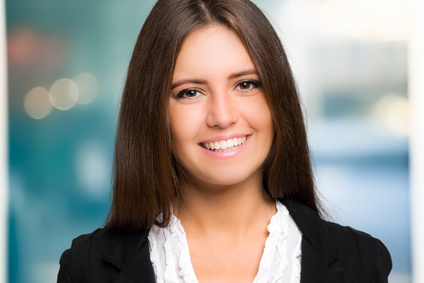